Федеральное государственное бюджетное образовательное учреждение высшего образования "Красноярский государственный медицинский университет имени профессора В.Ф. Войно-Ясенецкого" Министерства здравоохранения Российской Федерации
Тупая травма мошонки. Разрыв яичка
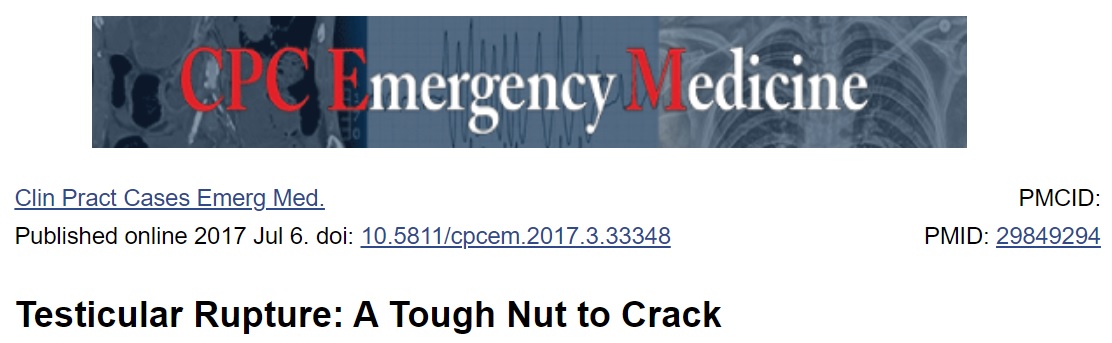 Выполнила:
 Коноплёва Маргарита Андреевна
[Speaker Notes: Синдром острой мошонки?]
Актуальность
Тупая травма мошонки представляет собой диагностическую дилемму для врачей скорой помощи

Ультразвуковое исследование в реальном времени является важным инструментом для ранней диагностики тупой травмы мошонки в приемном отделении
Введение
Синдром острой мошонки включает перекрут яичка, инфекционный процесс и травму
Большинство травм - это удары тупым предметом, чаще всего у подростков и молодых людей
 УЗИ мошонки позволяет быстро и надежно дифференцировать широкий спектр патологий, включая перекрут и разрыв яичка, а также хирургические и нехирургические неотложные ситуации, когда задержка в оказании помощи может привести к развитию осложнений
[Speaker Notes: Острая боль в мошонке - частая жалоба в отделении неотложной помощи.
Оценка этих пациентов представляет собой серьезную проблему, поскольку данные анамнеза и физикального обследования часто неоднозначны.
В статье представлен случай разрыва яичка диагностированный врачом с использованием узи мошонки, который привел к ускоренному лечению и хирургическому вмешательству.]
Клинический случай
Мужчина 18 лет (тупая травма мошонки, полученная во время матча)

Жалобы
Боль в левом яичке, отек мошонки

Status localis
Левое яичко болезненное при пальпации, выраженный отек по сравнению с контрлатеральным яичком
Ультразвуковое исследование органов мошонки
Линейный датчик (7–12 МГц) 
Мошонку следует поддерживать с помощью полотенца, помещенного между приведенными бедрами, при этом половой член смещен от мошонки
Рука, держащая датчик, опирается на бедро
Каждое яичко следует визуализировать в продольной и поперечной плоскостях 
При выявлении патологического процесса органов мошонки с одной стороны  необходимо провести сравнение с аналогичным участком  контралатеральной стороны
Ультразвуковое исследование органов мошонки. Норма
Структура яичка однородная
Эхогенность средняя
Размер 5 × 3 × 2 см
Белочная оболочка окружает яичко и выглядит как тонкая линия повышенной эхогенности
Придаток яичка визуализируется как длинная трубчатая структура, граничащая с задней поверхностью яичка. Как правило, бывает изоэхогенным или гиперэхогенным, однородной структуры
Ультразвуковые признаки разрыва яичка
Увеличение размера по сравнению  с контрлатеральным яичком 
Неоднородная структура
Контур яичка неровный
Нарушение целостности белочной оболочки
Анэхогенные участки (гематоцеле)
[Speaker Notes: Придаток левого яичка без особенностей]
Ультразвуковое исследование органов мошонки. Поперечное сканирование
[Speaker Notes: Используют линейный датчик с частотой 10 МГц
Правое яичко выглядело нормальным, с гомогенной паренхимой, неповрежденной белочной оболочкой, гладкими, сохраненными границами и равномерным распределением кровотока по всей поверхности по данным цветного допплеровского анализа]
Ультразвуковое исследование органов мошонки. Продольное сканирование
Клинический случай
(продолжение)
Пациент переведен в операционную
Разрыв левого яичка, нижний сегмент нежизнеспособен
Произведена резекция яичка, остановка кровотечения, восстановлена целостность белочной оболочки
Выписан на следующий день
Полное восстановление - через 6 недель
Тактика
Гематоцеле:
Хирургическое лечение рекомендуется при размере гематоцеле более 5 см
Разрыв яичка:
В режиме ЦДК визуализируется неизмененный кровоток – показано консервативное лечение
Отсутствие локусов кровотока при ЦДК в сегменте яичка – экстренное  хирургическое вмешательство
[Speaker Notes: в  противном случае рекомендуется консервативное лечение.]
Результаты исследований
В случае разрыва яичка частота сохранения органа достигает 90%, если операция проводится в течение 72 часов
Когда хирургическое вмешательство откладывается более чем на 72 часа, частота сохранения тестикул снижается до 45%
Чувствительность и специфичность УЗИ в посттравматической диагностики гематоцеле составляет 85–87% и 75–89% соответственно (по данным двух исследований n=24 и n=3)
Чувствительность и специфичность УЗИ в диагностикие разрыва яичка составляет 92–100% и 50–93,5% соответственно (по данным 3 исследований n=33, n=65, n=24)
[Speaker Notes: Посттравматическая ультразвуковая оценка гематоцеле оказалась чувствительной на 85–87% и специфичной на 75–89% по данным двух исследований с участием 24 и 33 пациентов, соответственно.]
Вывод
Таким образом, использование ультразвуковой диагностики в приемном отделении при тупой травме мошонки позволяет своевременно провести хирургическое вмешательство,  что улучшает результаты лечения пациентов.
[Speaker Notes: А так же позволяет избежать транспортировки в диагностические отделения]
Литература
Clin Pract Cases Emerg Med. 2017 Aug; 1(3): 221–224.
Published online 2017 Jul 6. 
Testicular Rupture: A Tough Nut to Crack